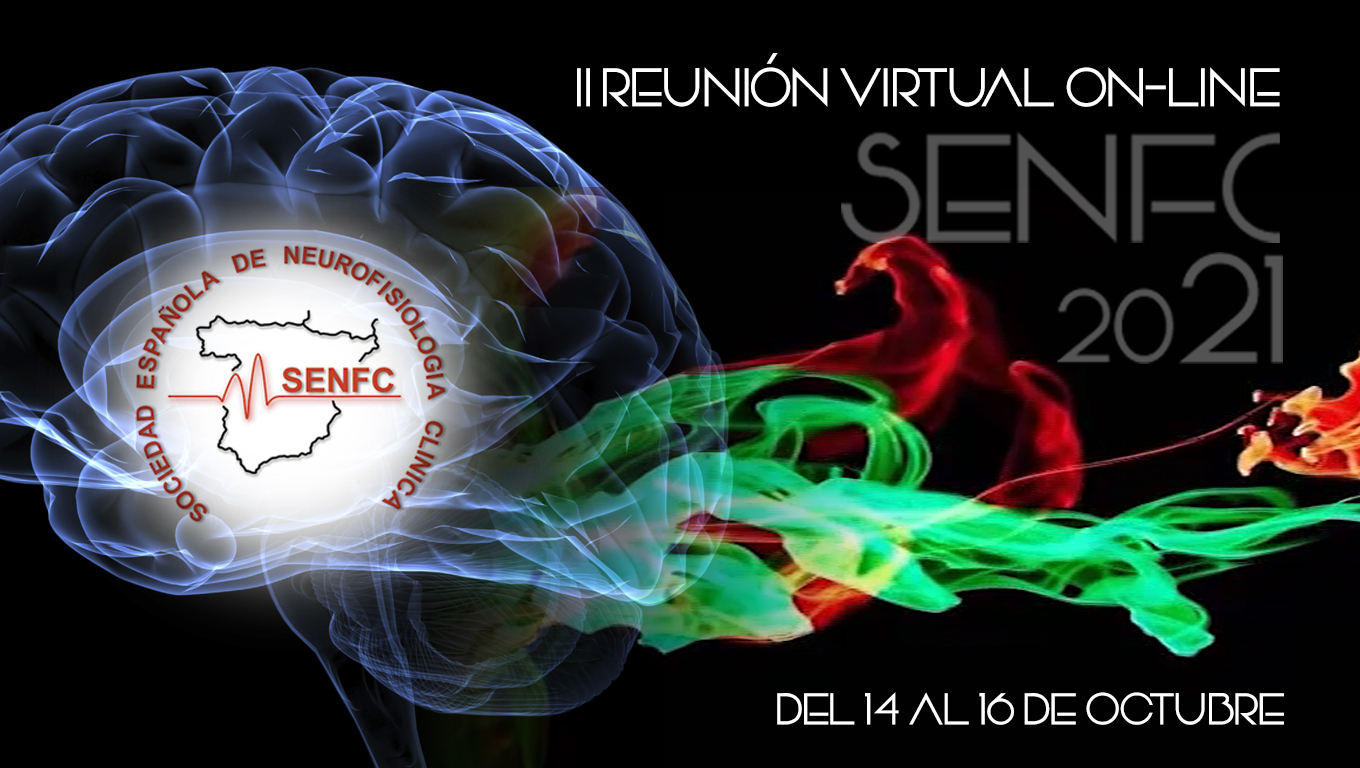 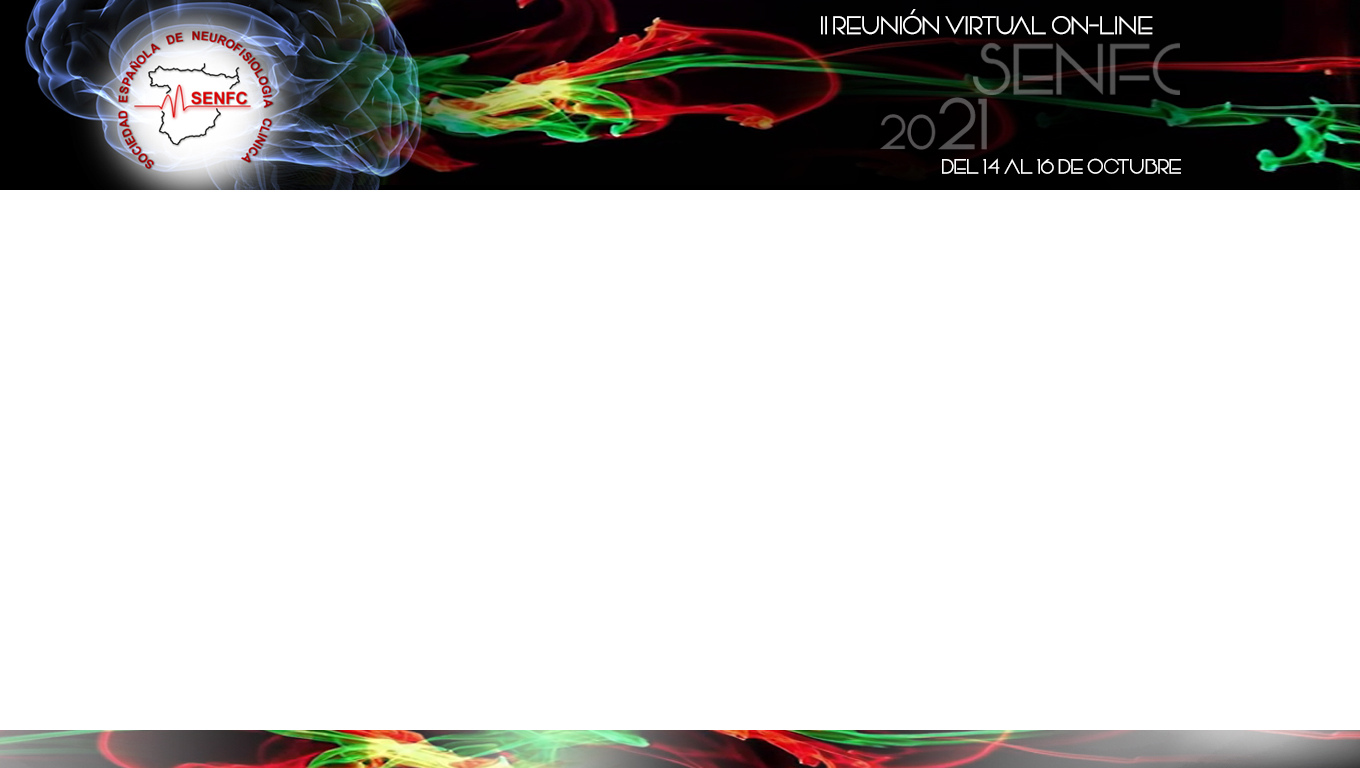 Este es el título para el encabezamiento de la pantalla
Este es un texto simulado para sustituir por el del contenido de la ponencia correspondiente
Este es un texto simulado para sustituir por el del contenido de la ponencia correspondiente
Este es un texto simulado para sustituir por el del contenido de la ponencia correspondiente
Este es un texto simulado para sustituir por el del contenido de la ponencia correspondiente
Este es un texto simulado para sustituir por el del contenido de la ponencia correspondiente
Este es un texto simulado para sustituir por el del contenido de la ponencia correspondiente
Este es un texto simulado para sustituir por el del contenido de la ponencia correspondiente
Este es un texto simulado para sustituir por el del contenido de la ponencia correspondiente
Este es un texto simulado para sustituir por el del contenido de la ponencia correspondiente
Este es un texto simulado para sustituir por el del contenido de la ponencia correspondiente
Este es un texto simulado para sustituir por el del contenido de la ponencia correspondiente